Escuela normal de educación preescolar“Publisher”
Wendy Jannet mora valdes “2° b”  # 24
catalogo
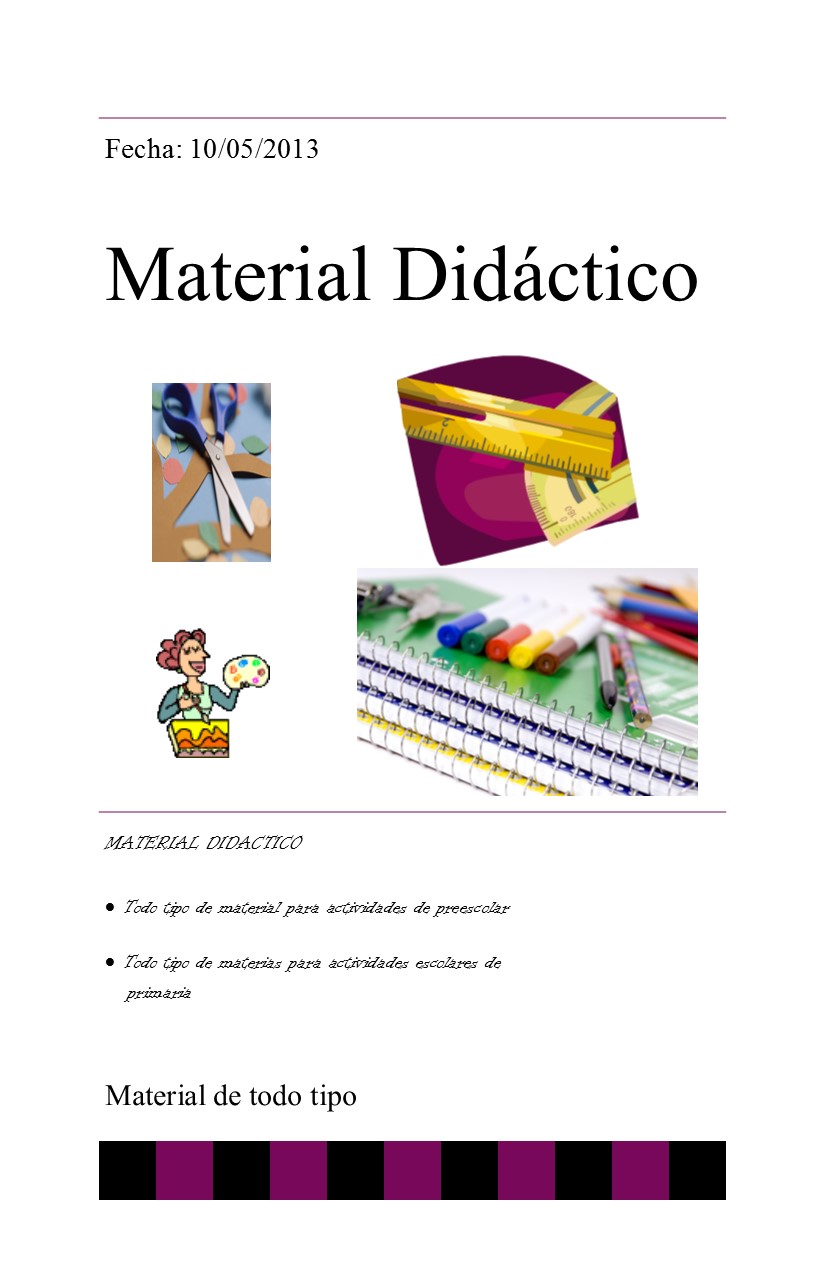 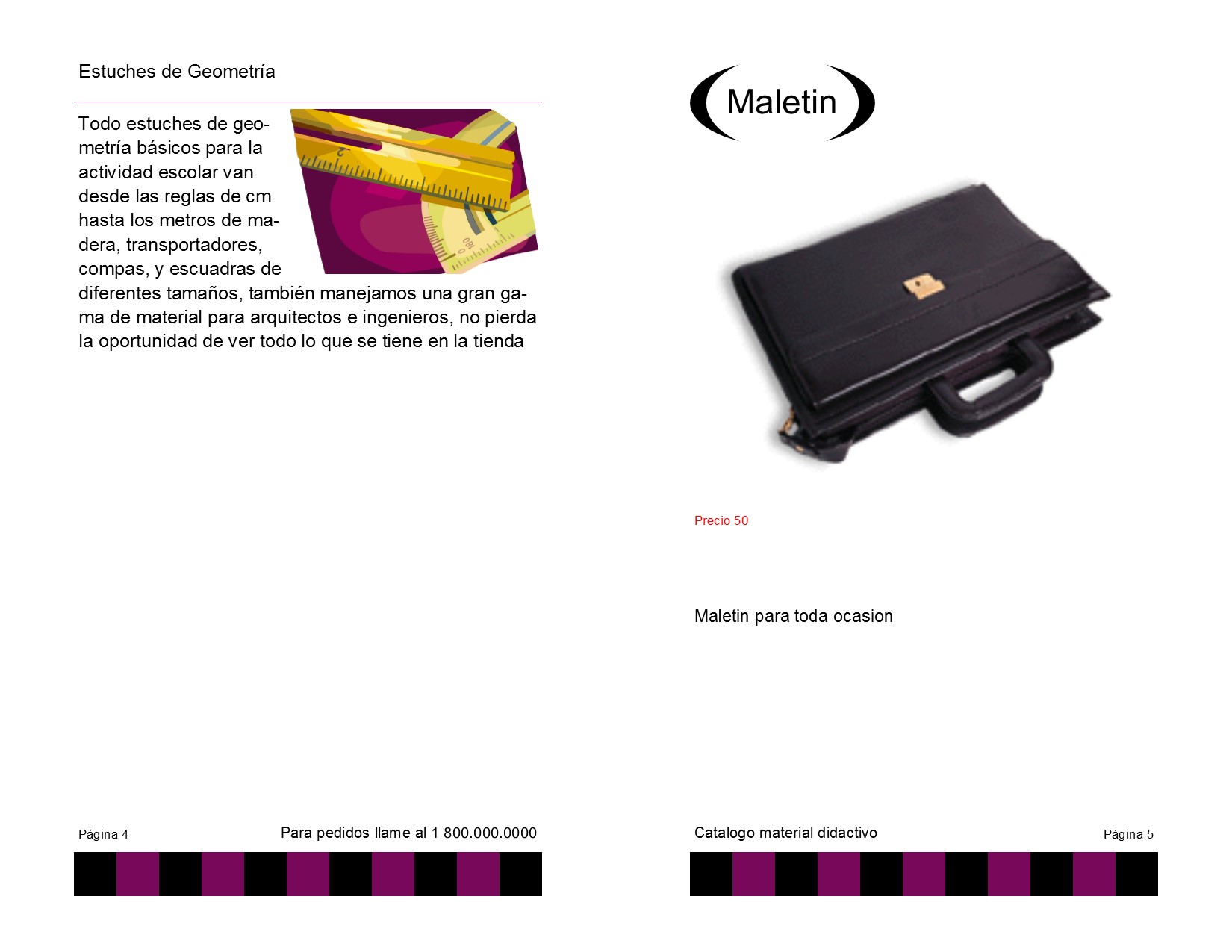 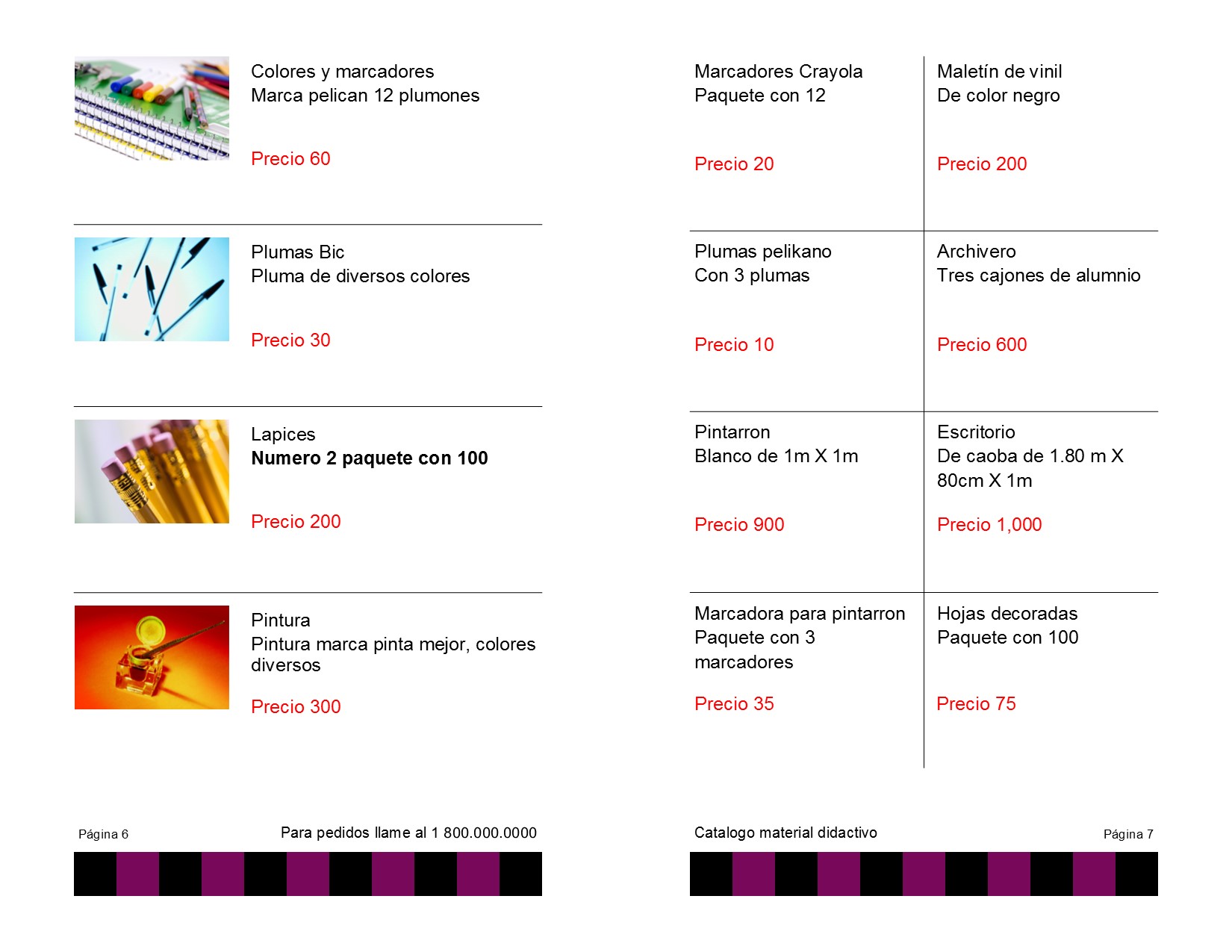 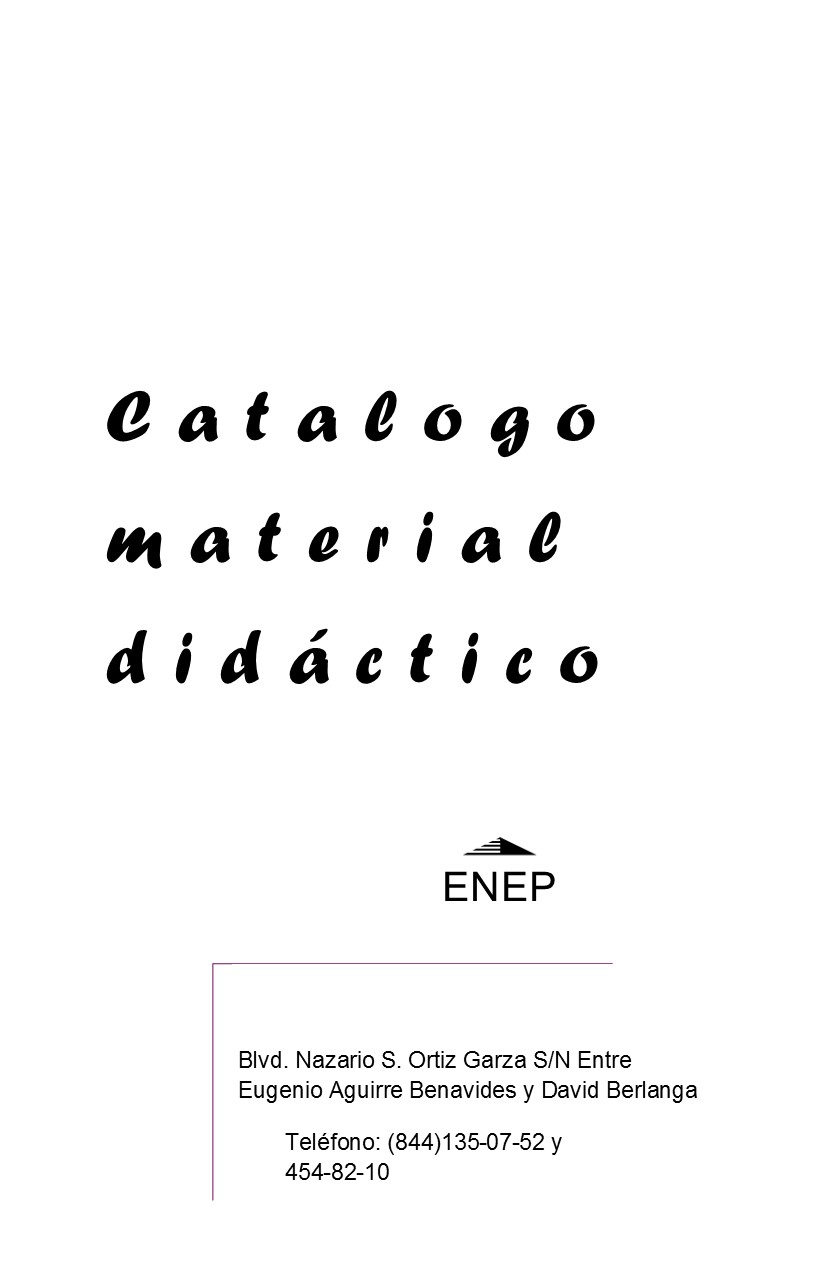 curriculum
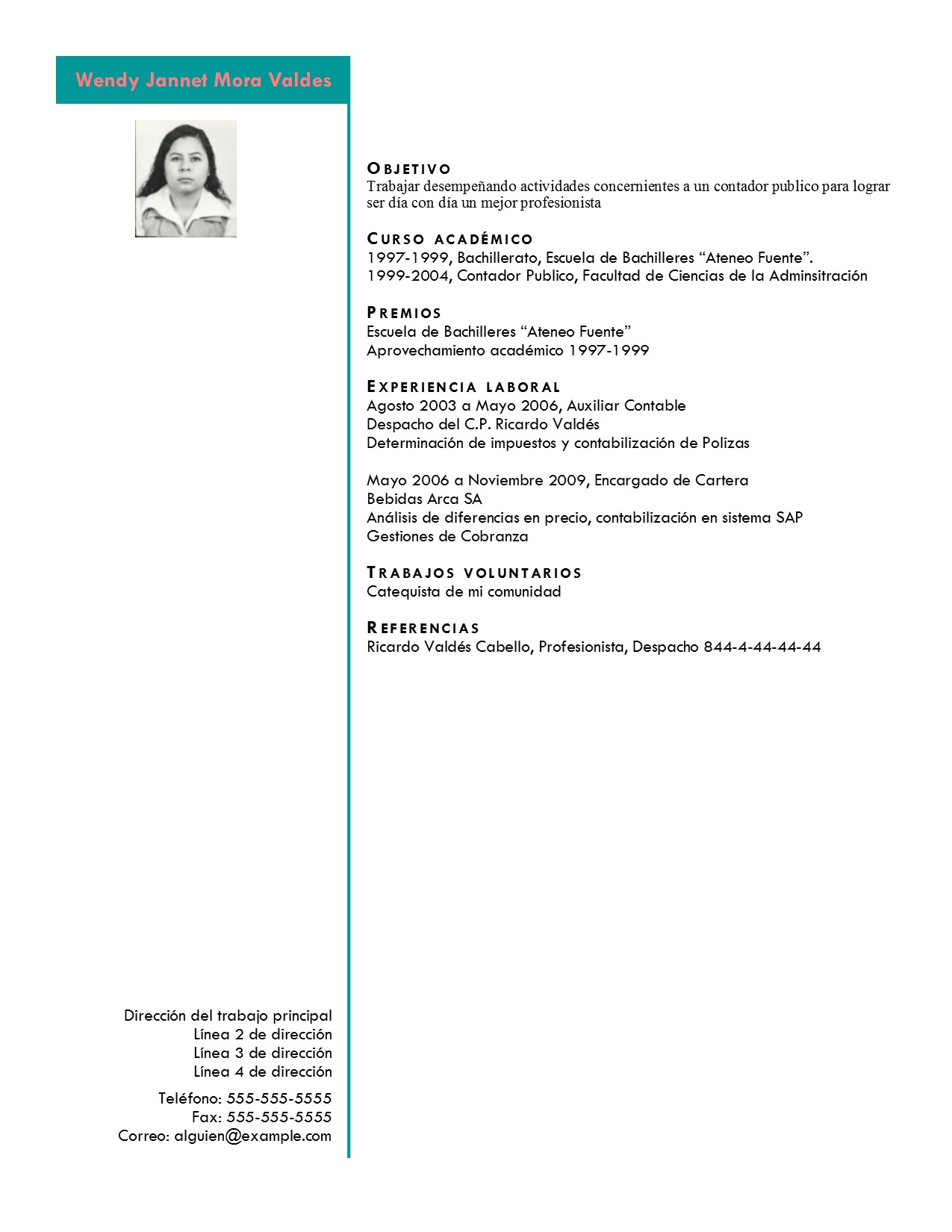 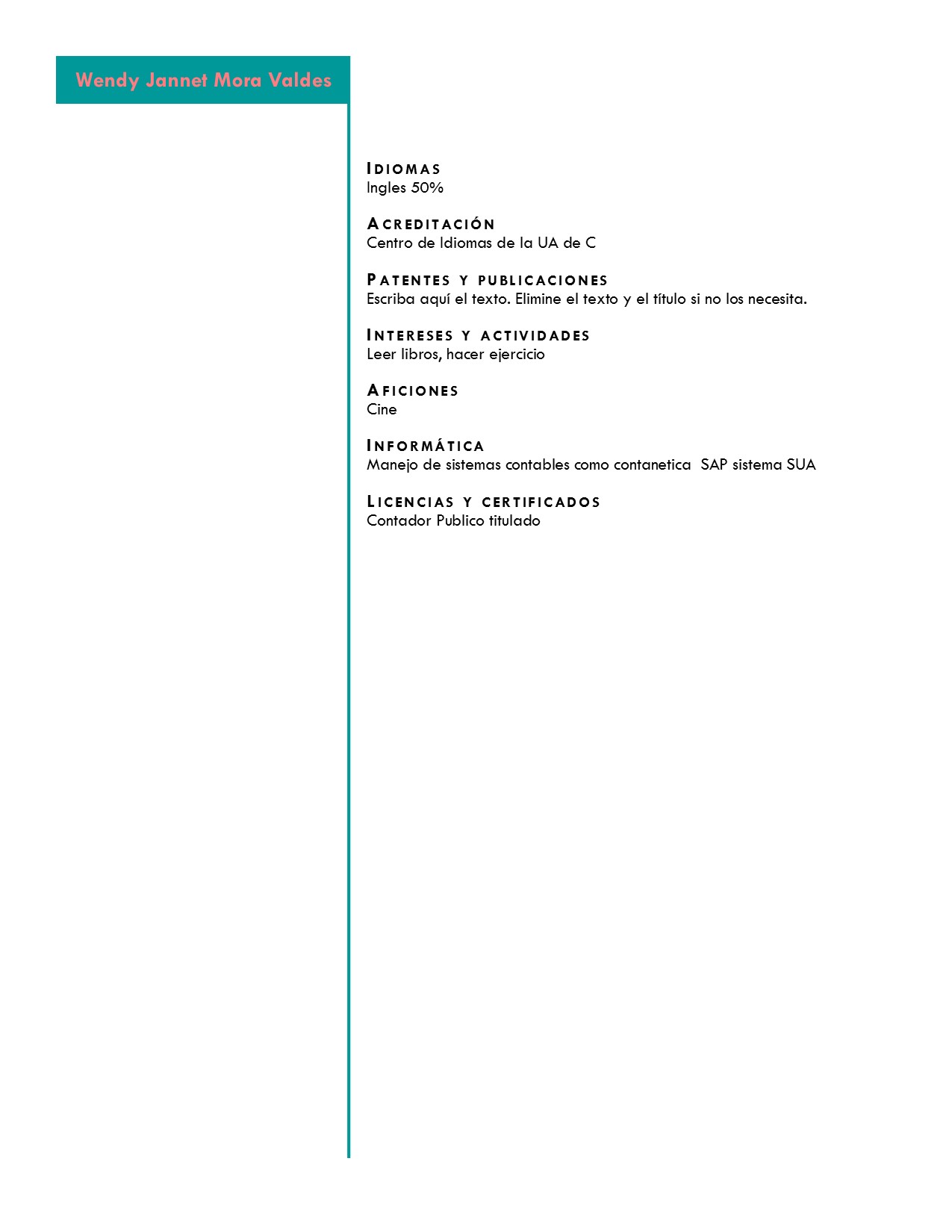 Diploma
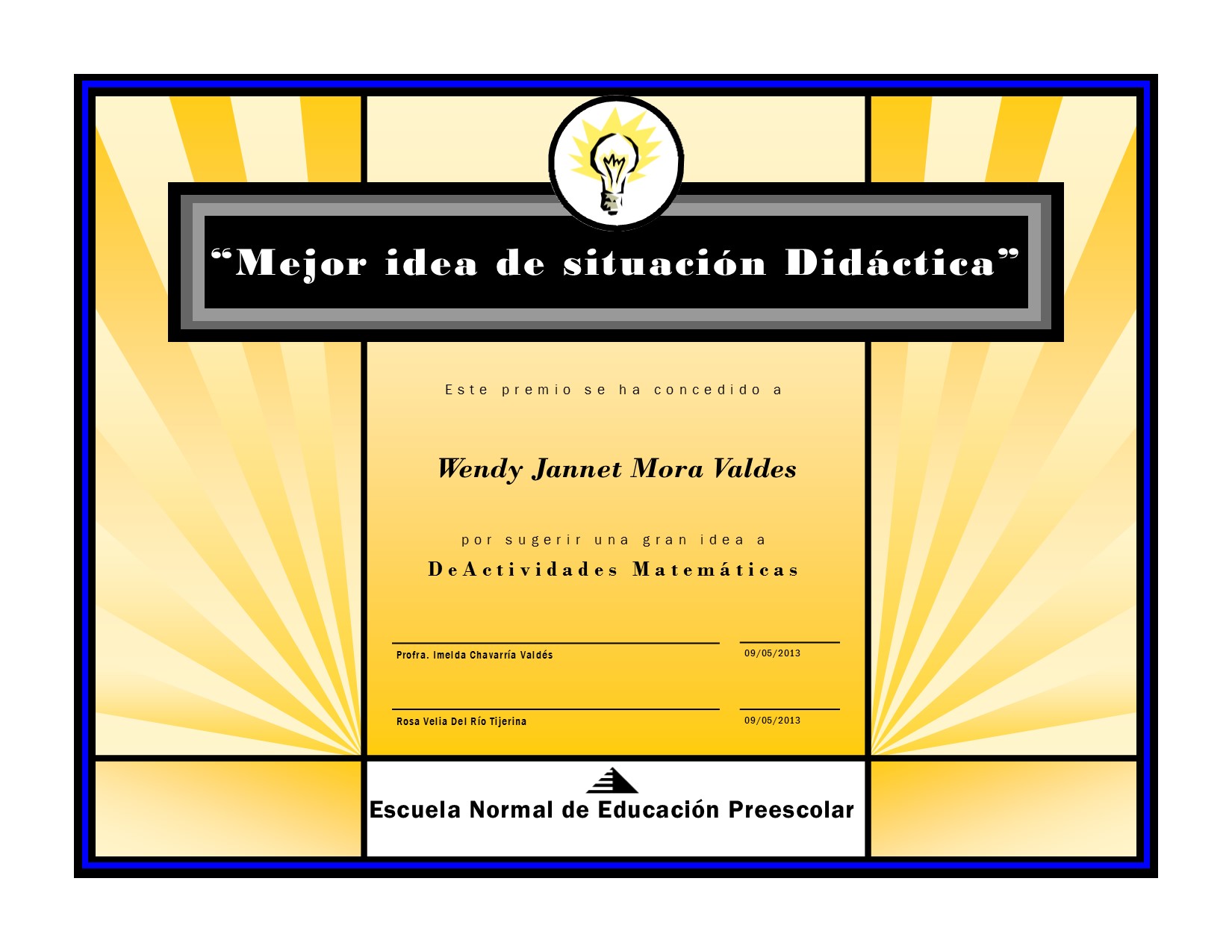 Invitacion
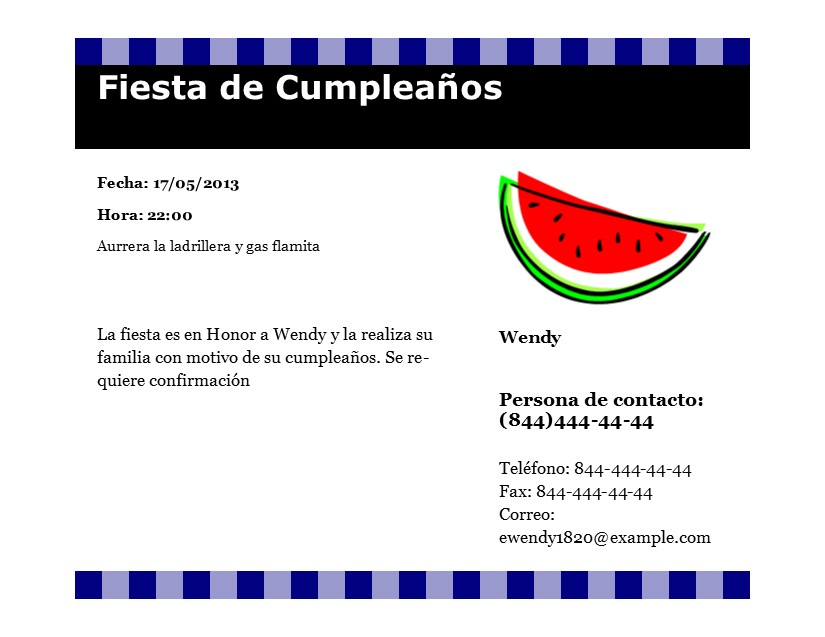 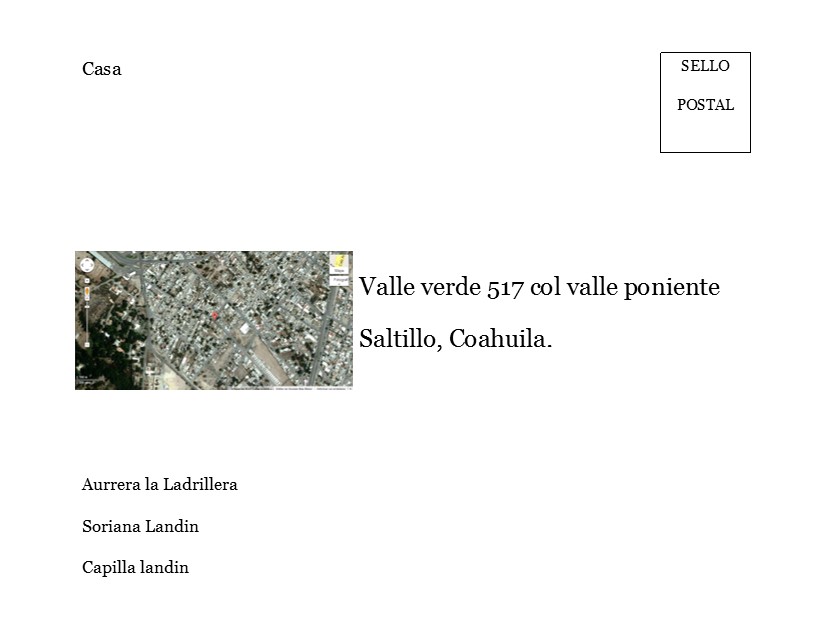 pancarta
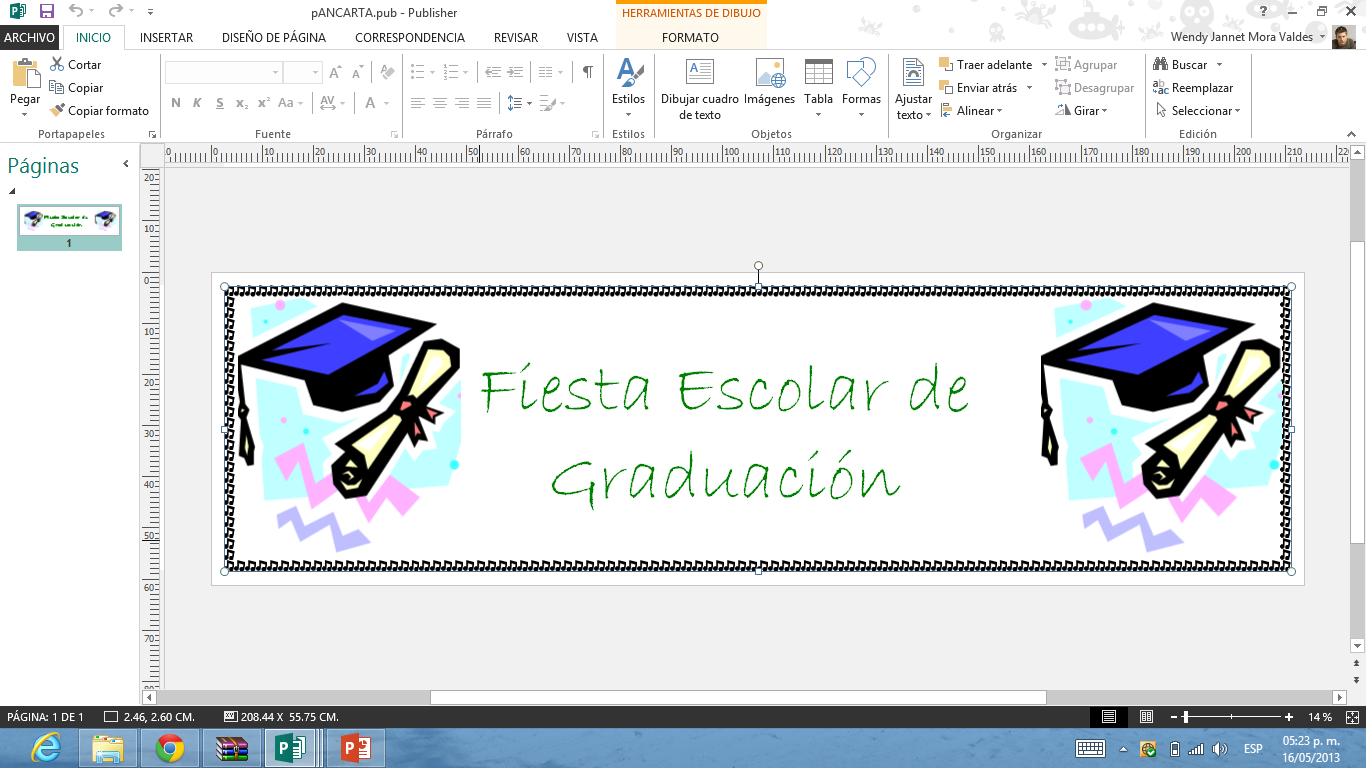 Tarjeta de felicitación
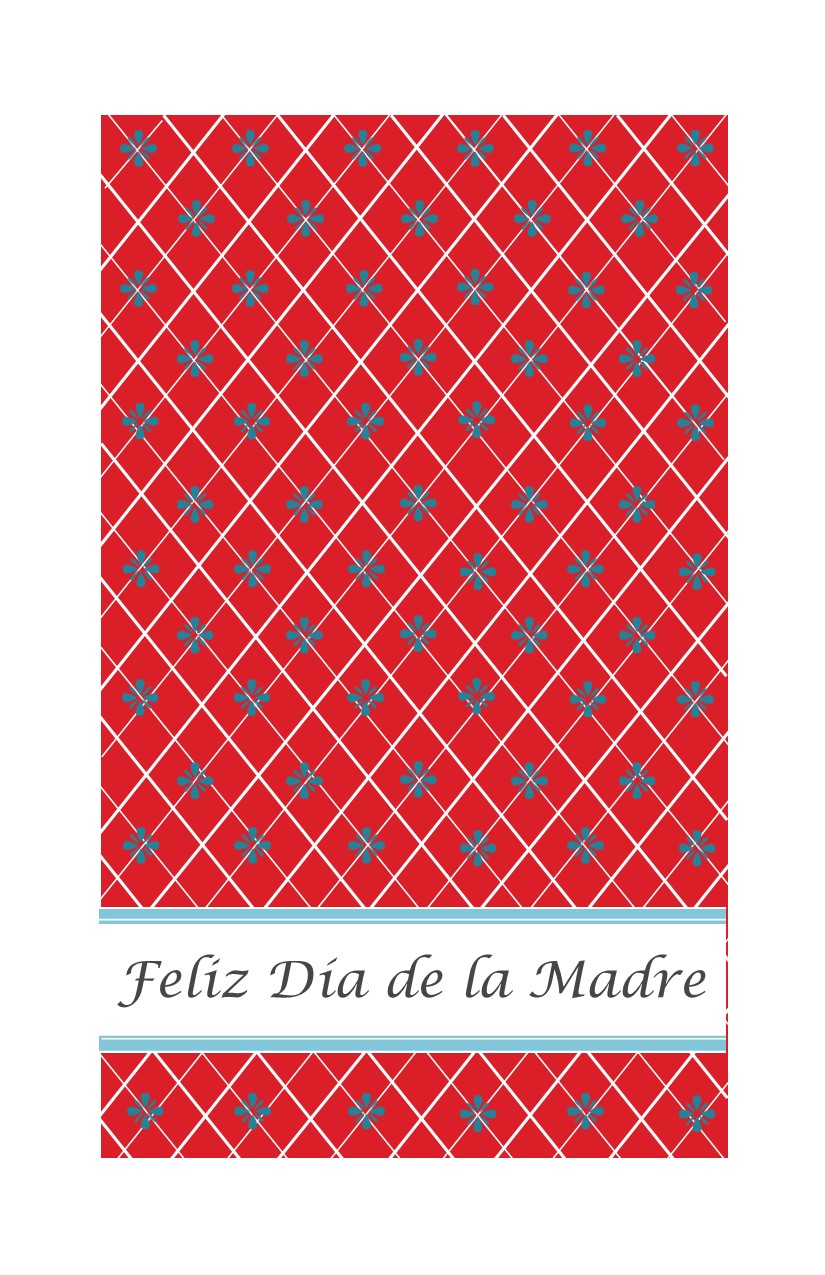 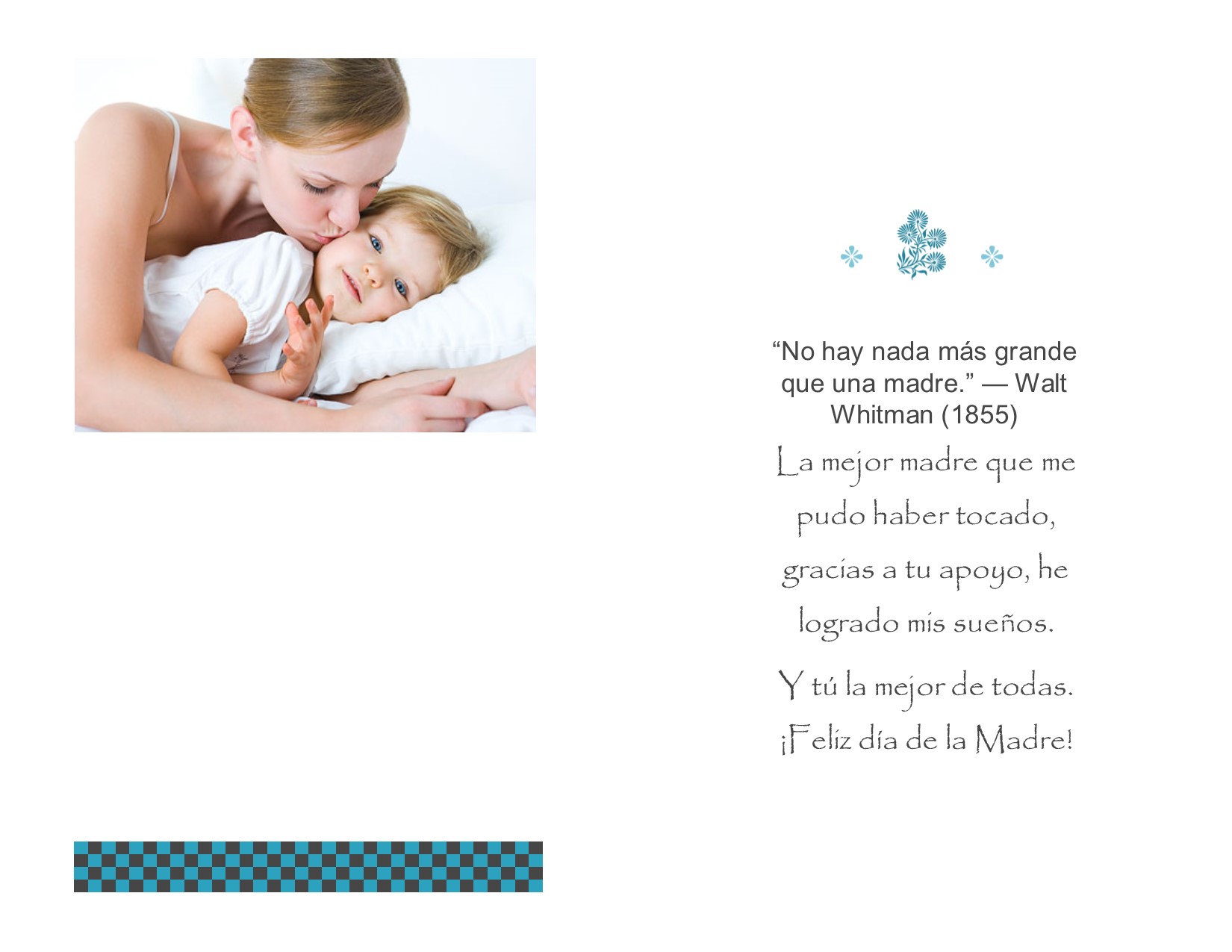 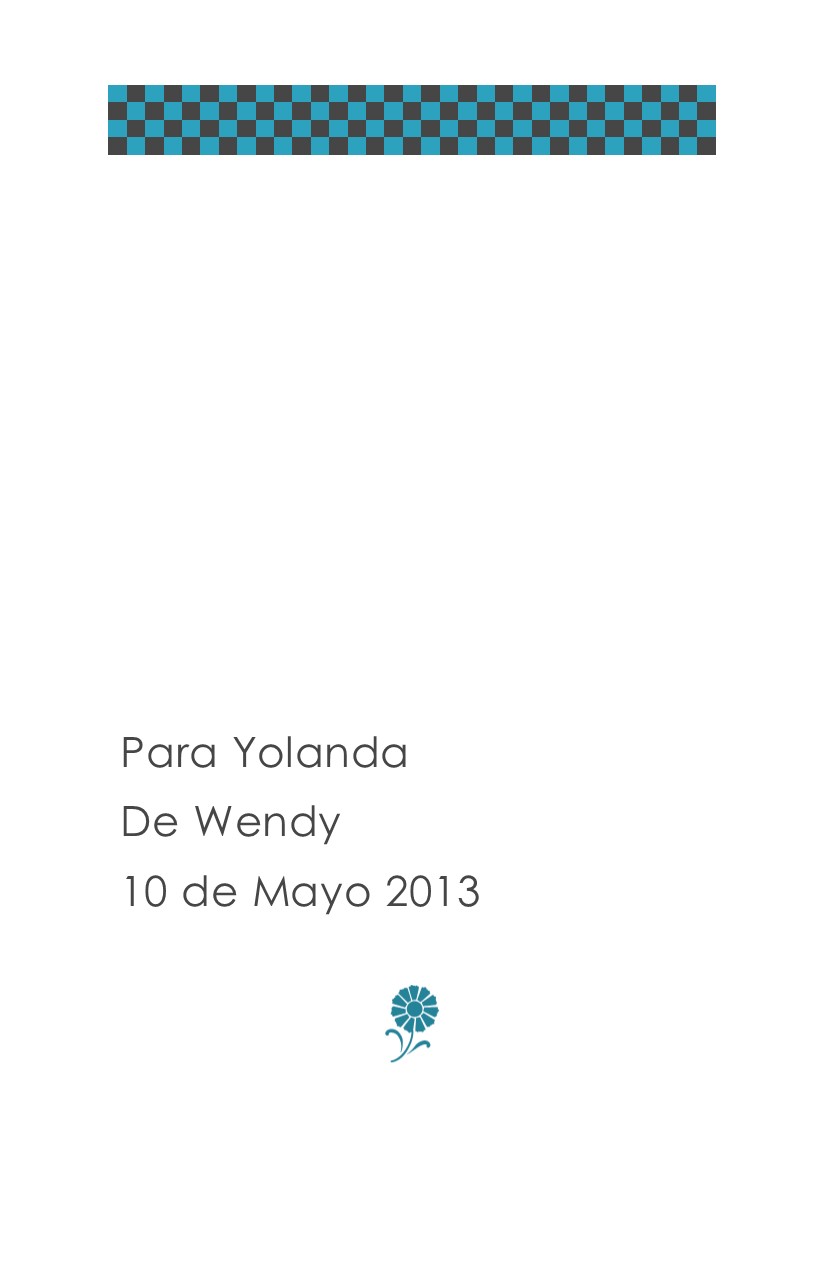 Tarjeta de presentación
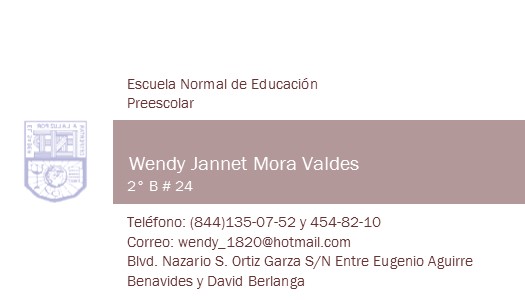 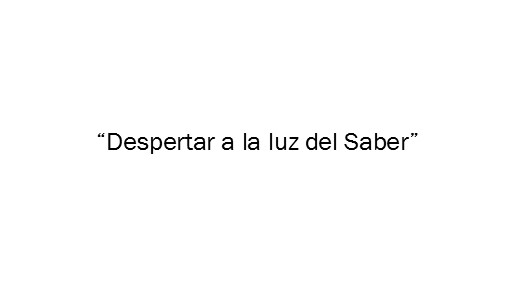 triptico
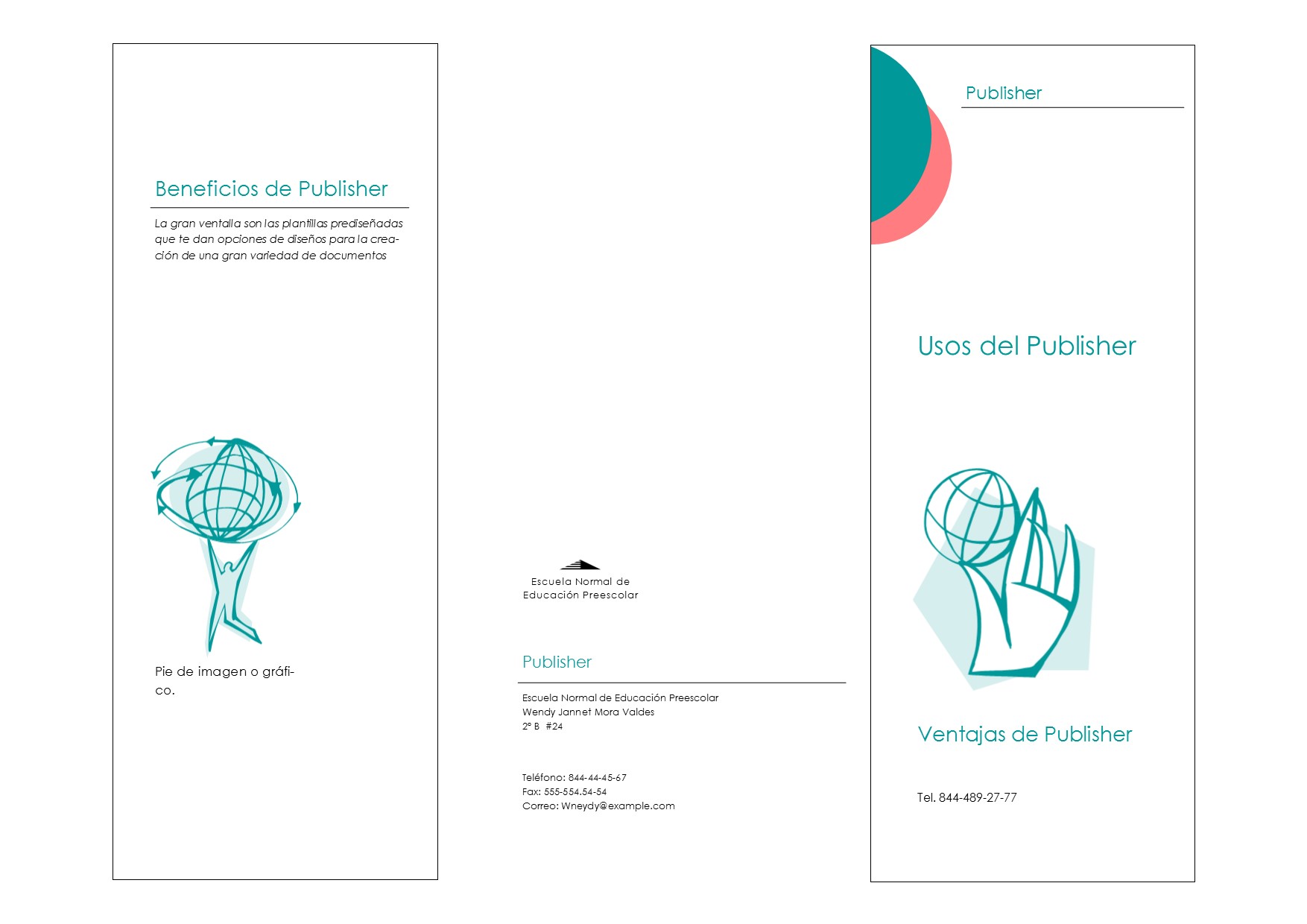 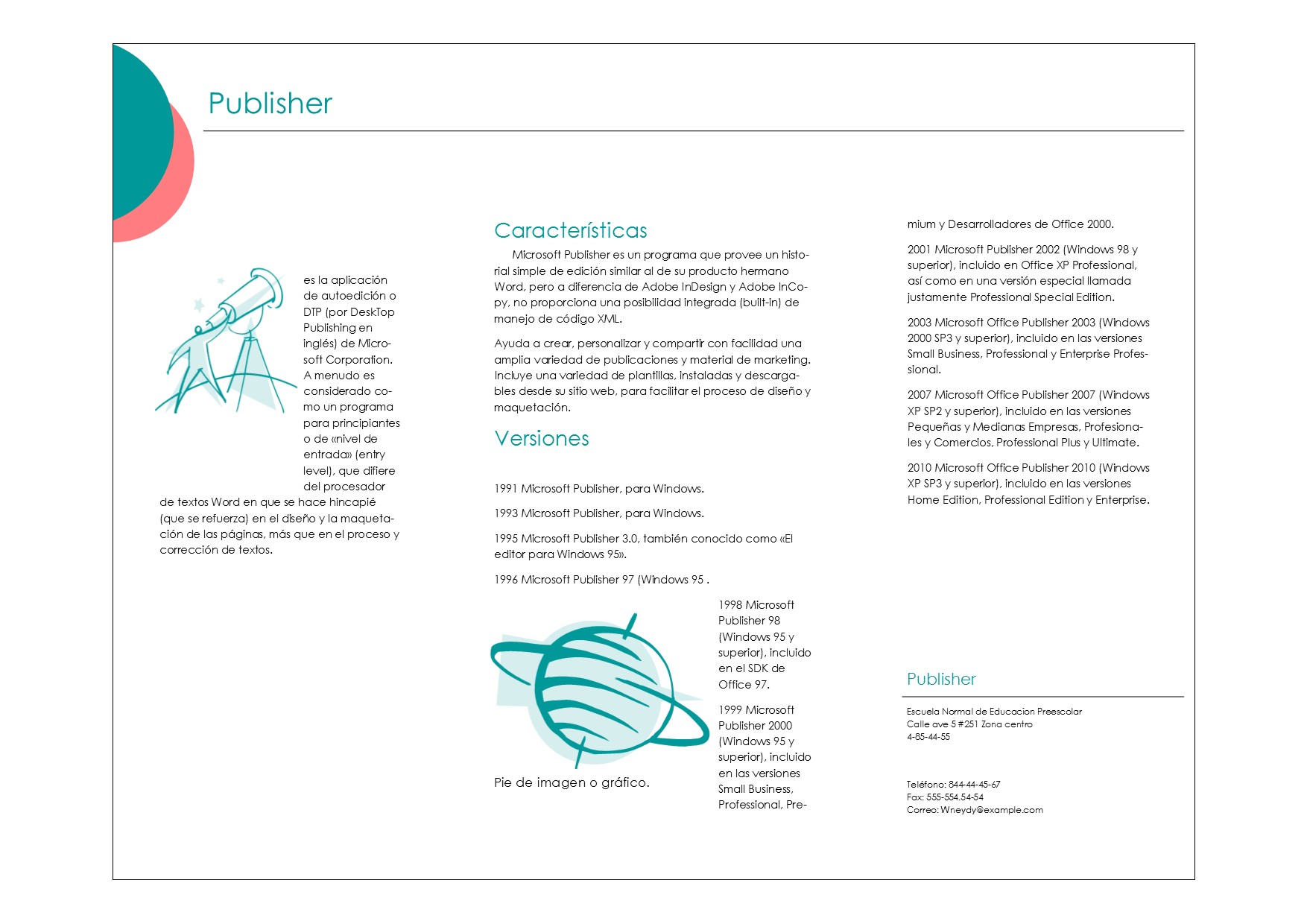